BIOLOGIA T.3GENÈTICA HUMANA
1. Teoria cromosómica de l’herència
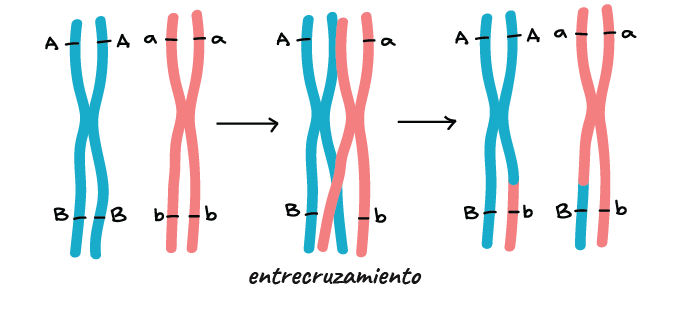 Els gens es troben en els cromosomes, col·locats de forma lineal i l’un a continuació de l’altre.
En un mateix cromosoma hi ha multitud de gens  gens lligats
Els gens lligats que es troben molt junts tendeixen a heretar-se junts
Els gens d’un mateix cromosoma es poden heretar separadament per l’encreuament/intercanvi de material genètic  profase I de la meiosi
2. Genètica humana
2
3. La determinació genètica del sexe en l’espècie humana
X
Y
En els éssers humans, el sexe està determinat per dos cromosomes sexuals / heterocromosomes
Es diferèncien      dimensions                                  forma                                  nombre de gens (X>Y)
Comparteixen: segment homòleg  permet l’encreuament en la meiosi
El segment diferencial del cromosoma Y té pocs gens  característiques homes
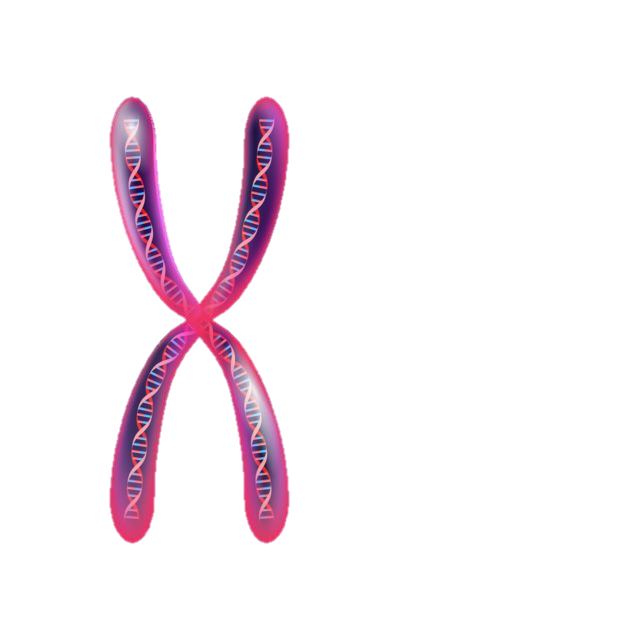 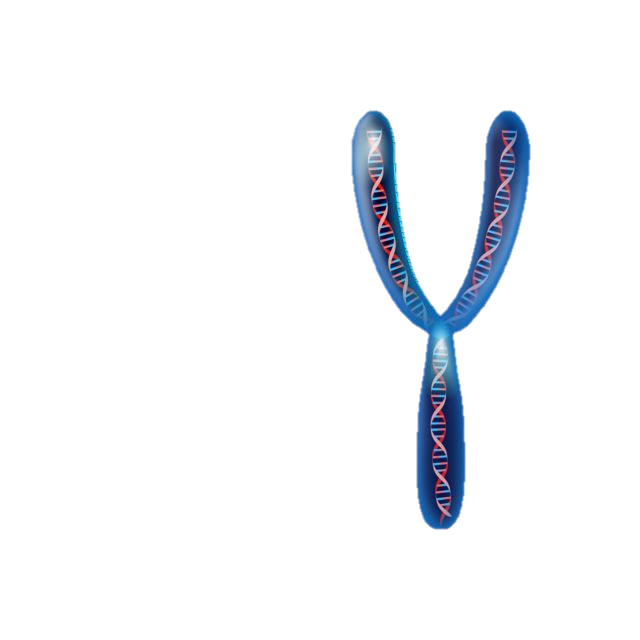 segment homòleg
TIPUS DE SEXES
Sexe homogamètic: XX  dones
Sexe heterogamètic: XY  homes
segment diferencial
3
L’HERÈNCIA LLIGADA AL SEXE
Hi ha caràcters que són determinats per gens que es troben en els cromosomas sexuals  HERÈNCIA LLIGADA AL SEXE
Els caràcters recessius lligats al cromosoma X solen transmetre’ls les dones i manifestar-los els homes perquè:
HOMES: l’acció dels gens està influida només per un al·lel  expressat encara que siga recessiu                          no poden ser portadors
DONES: l’acció dels gens recessius s’expressen si es troba en els dos cromosomes                        si son heterozigòtiques  portadores
D = visió normal
d = daltonisme
4
9. Transtorns d’origen genètic
Els transtorns d’origen genètic són deguts a anomalies en el material genètic
ALTERACIONS EN EL NOMBRE DE CROMOSOMES
1r
Sorgeixen quan el repartiment de cromosomés en la formació dels gàmets és defectuós
MONOSOMIES: degudes a la falta d’un cromosoma a la dotació normalEX: Síndrome de Turner  dones en què falta un cromosoma sexual (44 autosomes + 1 X)
TRISOMIES: degudes a la presència d’un cromosoma de més  3 cromosomes homòlegsEX: Trisomia del cromosoma 21  produeix síndrome de Dawn
s’aprecia al cariotip i es pot conèixer abans d’expressar-se
ALTERACIONS EN ELS GENS DE AUTOSOMES DOMINANTS I RECESSIUS
2n
no s’aprecia al cariotip i no es pot conèixer fins que s’expressa
5
ALTERACIONS DELS GENS LLIGATS AL CROMOSOMA X
3r
Hi ha dues alteracions provocades per un al·lel recessiu  segment diferencial del cromsoma X
DALTONISME: trastorn hereditari que dificulta la distinció dels colors
HEMOFILIA: es caracteritza per la incapacitat de coaguluació de la sang
6
10. Prevenció i diagnòstic de transtorns genètics
PREVENCIÓ PRIMÀRIA
Si es coneixen antecedents de malalties hereditàries  abans de la concepció
D’acord amb els aspectes econòmics, culturals, religiosos, familiars
7
PREVENCIÓ SECUNDÀRIA
DIAGNÒSTIC PRENATAL: es fa al fetus (dins de l’úter) i abans del naixement per determinar l’existència de certes anomalies
No invasives: major seguritat però inexactes        analítiques d’ADN per detectar proteïnes        ecografies i mesures de parts del fetus
Invasives: amb una agulla per obtindre cèl·lules del fetus  major exactitud però gran risc de pèrdre l’embaràs        aminocentesi: s’introdueix una agulla fins a l’úter per recollir líquid amniòtic        cordocentesi: s’analitza la sang del cordó umbilical que uneix la mare amb el fetus        biòpsia de vellositats cròniques: cèl·lules fetals de les parets de l’úter que comuniquen amb la placenta
DIAGNÒSTIC POSTNATAL: es fa després del naixement durant els primers dies de vida
      EX: prova del taló
8